Mila Kunis
Ukrainian-born American actress
Start acting career
Acting career began in 1994 when she appeared in commercials
nominated for "Golden Globe"
One of the very successful roles in the film is: «Ted»
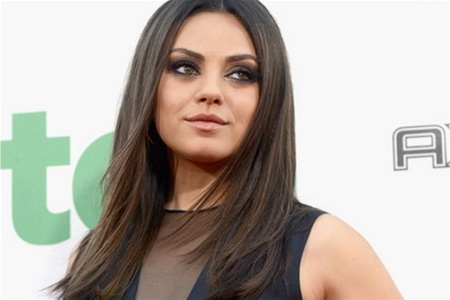 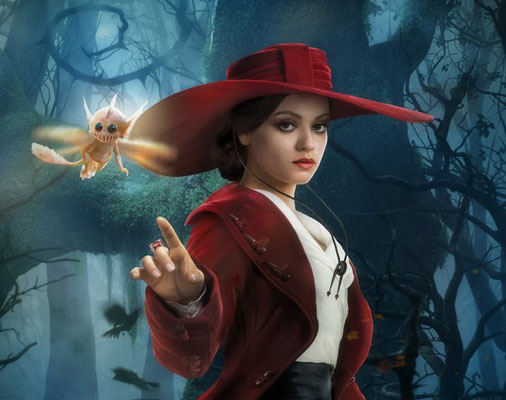 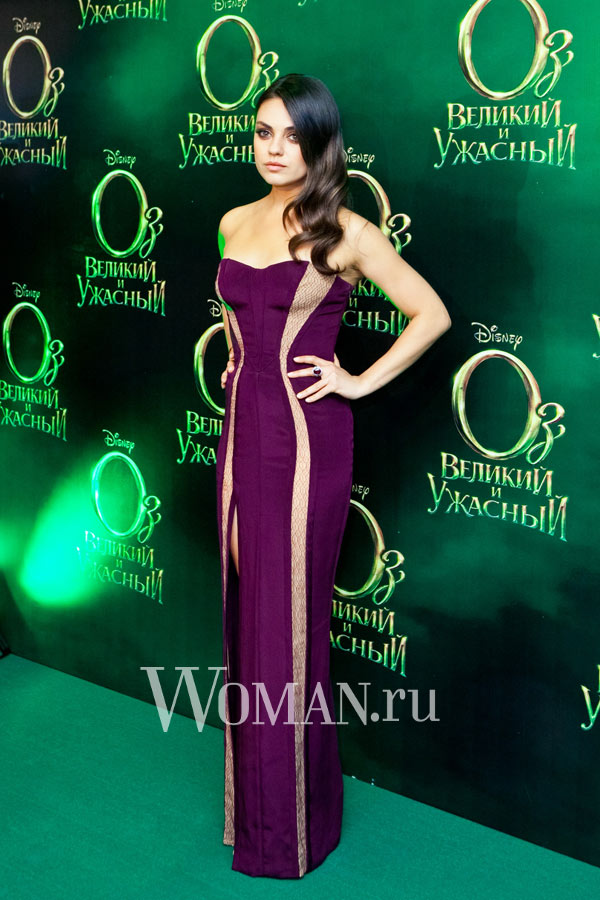 Her last role was in the film: Oz the Great and Powerful
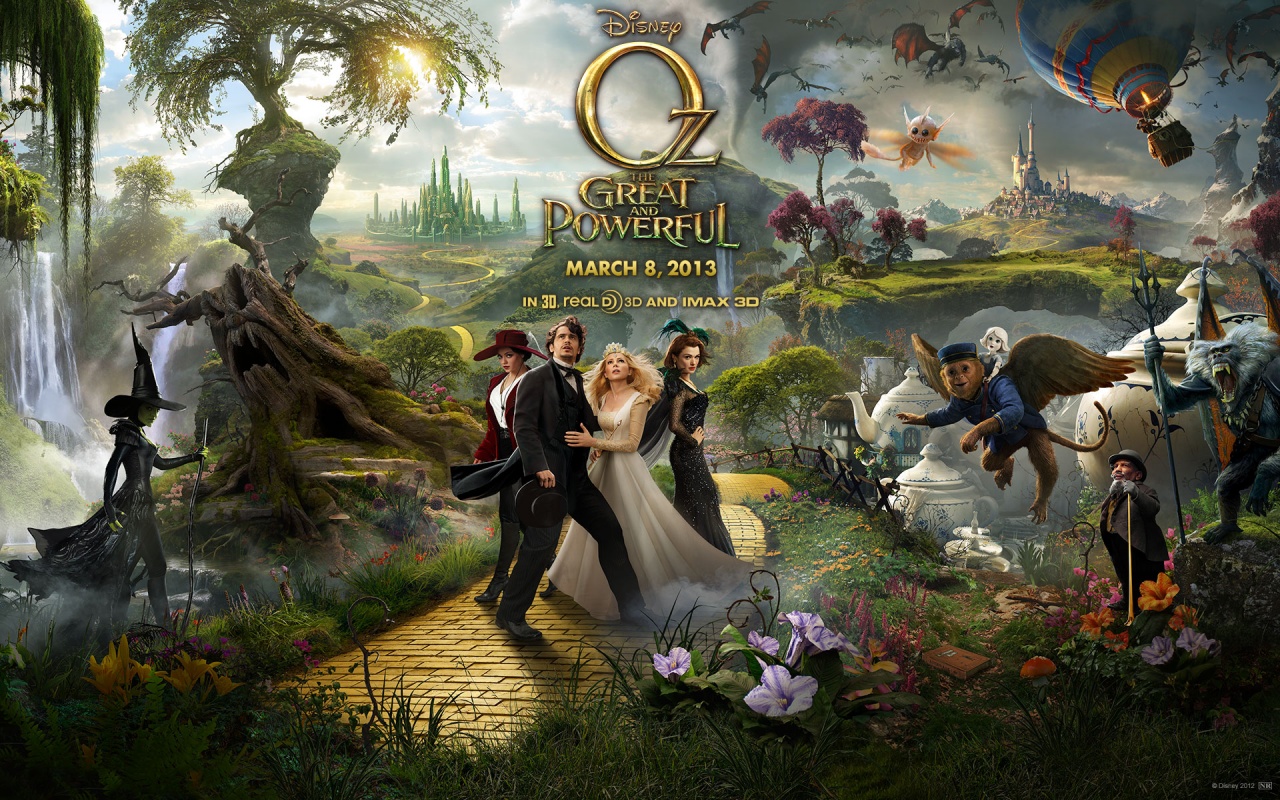 The end!